IGA Gestão ambiental e mudanças da estrutura organizacionalRosana Icassatti Corazza
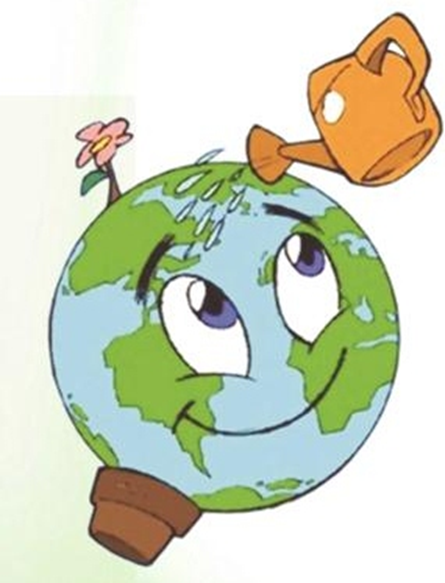 http://rae.fgv.br/sites/rae.fgv.br/files/artigos/10.1590_S1676-56482003000200011.pdf<acesso15mar2018> 
RAE-eletrônica, v. 2, n. 2, jul-dez/2003. 
Editora: Fundação Getulio Vargas – Escola de Administração
de Empresas de São Paulo.
"Gestão ambiental - planejamento, organização/ orienta a empresa a alcançar metas [ambientais] específicas... 
Introduzir GA na empresa requer um compromisso corporativo. 
GA - instrumento p/ as organizações em suas relações com consumidores, o público,  companhias de seguro, agências governamentais etc." (NILSSON, 1998:134).
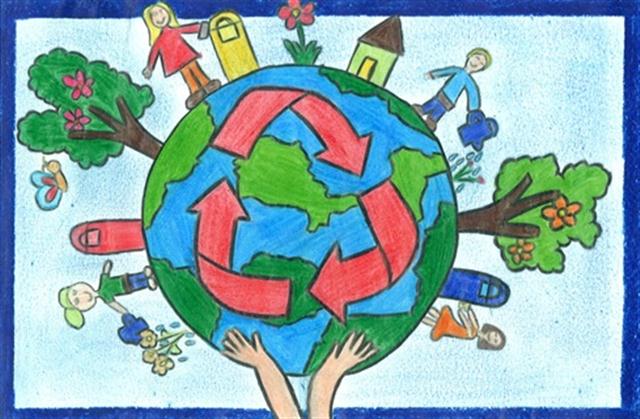 Anos 1970 - introdução de  novo cargo ou  nova função na estrutura das organizações: o "responsável pelo meio ambiente" 
Modificações: 
• Antes de 1980 -  departamentos eram reduzidos voltados p/  regulamentação ambiental; 
• Durante anos 1980 -  departamentos elaboravam  programas de prevenção, formação de pessoal,  medidas internas e de proteção; 
• Pós anos 1980 -  elaboração  políticas ambientais proativas... Passa a integrar a estrutura decisória e influencia  as escolhas estratégicas e de desenvolvimento tecnológico da empresa
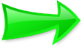 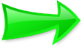 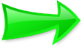 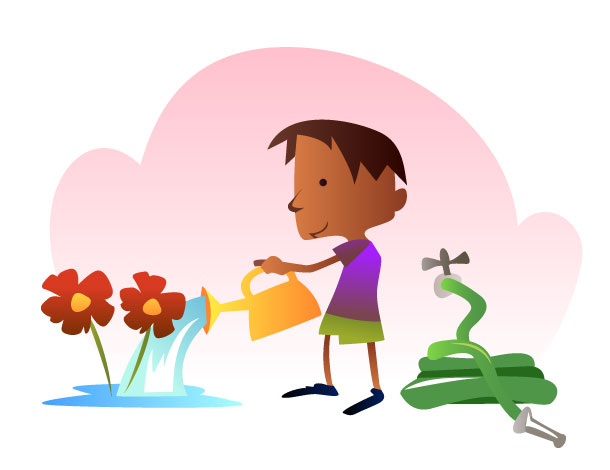 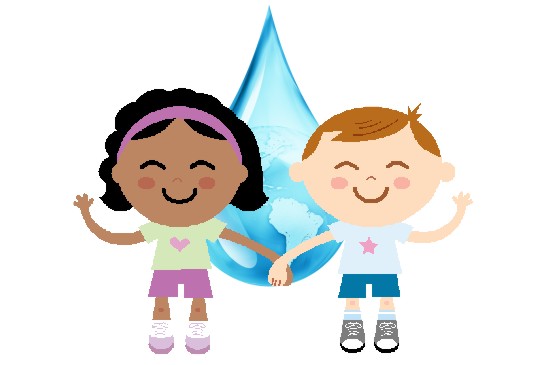 A partir de meados dos anos 1990 - nova fase  da integração da GA em organizações industriais. 
a) introdução progressiva da sustentabilidade; 
b) engajamentos coletivos – convênios e  acordos voluntários; 
c) maior interação entre público e privado – com a participação dessas na política ambiental; 
d) maior envolvimento da sociedade civil organizada –
ONGs.
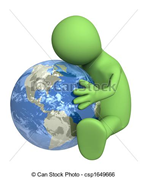 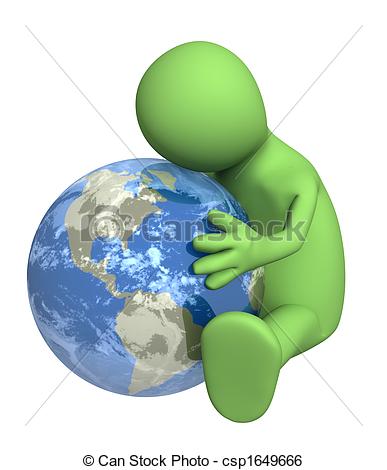 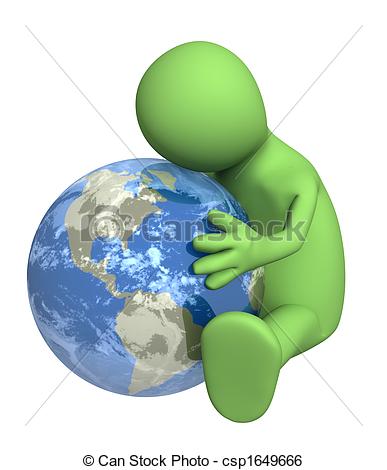 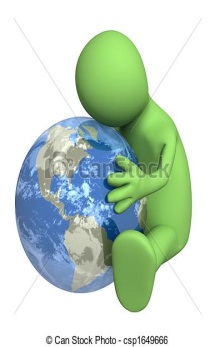 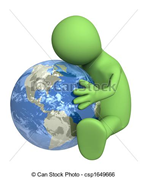 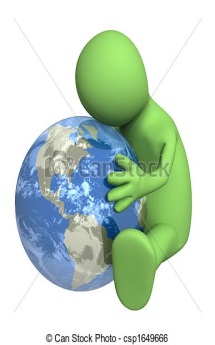 As contribuições da gestão ambiental p/ organização agrupadas em 3 esferas: 
Produtiva – GA - respeito às regulamentações públicas e a  implementação de ações ambientais/ conformidade ambiental dos fornecedores, dos locais de produção etc. 
Inovação – GA atua na  regulamentação e avaliações de produtos e emissões a serem respeitados. 
Estratégica – GA fornece avaliações sobre os potenciais de desenvolvimento e sobre as restrições ambientais emergentes.
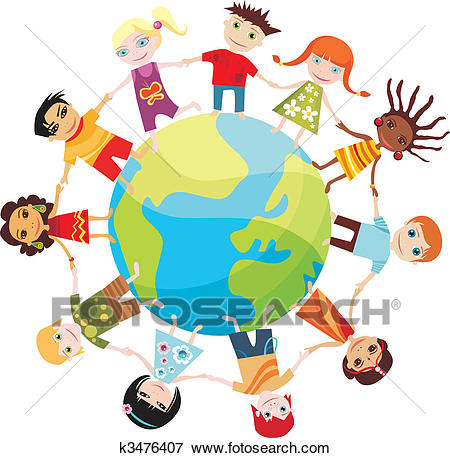 Razões que explicam a integração da GA  pelas empresas: 
as defensivas e 
as proativas.
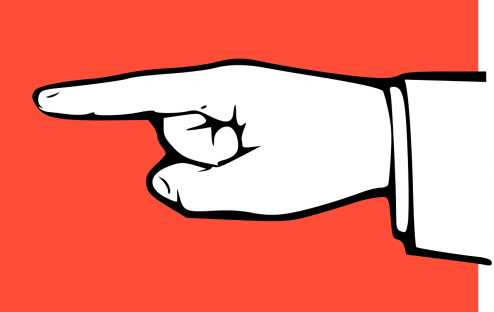 A introdução da GA nas empresas objetiva prevenir o impacto ambiental e antecipar o  respeito leis/regulamentação ... desenvolvimento de novas oportunidades de negócio ... construção de uma competitividade ... pelos investimentos na área ambiental.
“Perfil do gestor ambiental“ - DONAIRE (1999) 4 categorias: 
• habilidade técnica: “
• habilidade administrativa: “... 
• habilidade política: 
• habilidade de relacionamento humano.
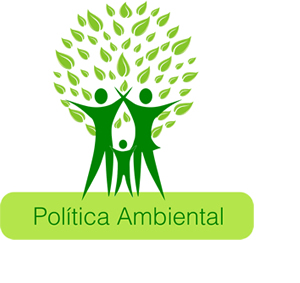 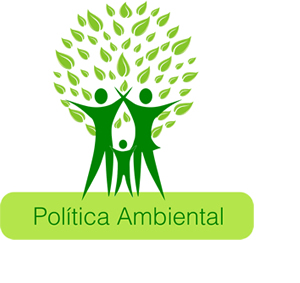 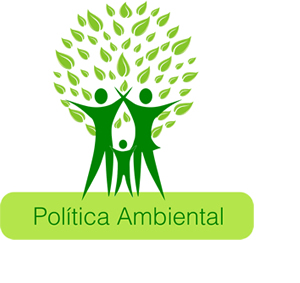 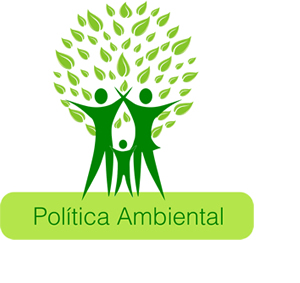 • “
Planejar, organizar, dirigir  a política ambiental ; 
• "Controlar as operações; 
• "Assessorar tecnicamente a empresa em áreas do setor;
• "Acompanhar a execução das medidas propostas; 
• "Garantir a atualização e informação relativas ao desenvolvimento da tecnologia em seu nível de especialidade; 
• "Acompanhar o desenvolvimento da legislação ambiental; 
• "Responsabilizar-se pela formação e pelo treinamento dos indivíduos ligados à atividade de meio ambiente; 
• "Representar institucionalmente a organização, nos órgãos públicos de controle ambiental,  na comunidade, em  assuntos relacionados com o meio ambiente.“
DONAIRE (1999:85) -  atividades do gestor ambiental:
A integração da GA nas organizações pressupõe mudanças  na sua estrutura  e  incorporação de novas funções dentro de outras áreas de competência. A incorporação da GA envolve mudança de atividades e de rotinas preexistentes.
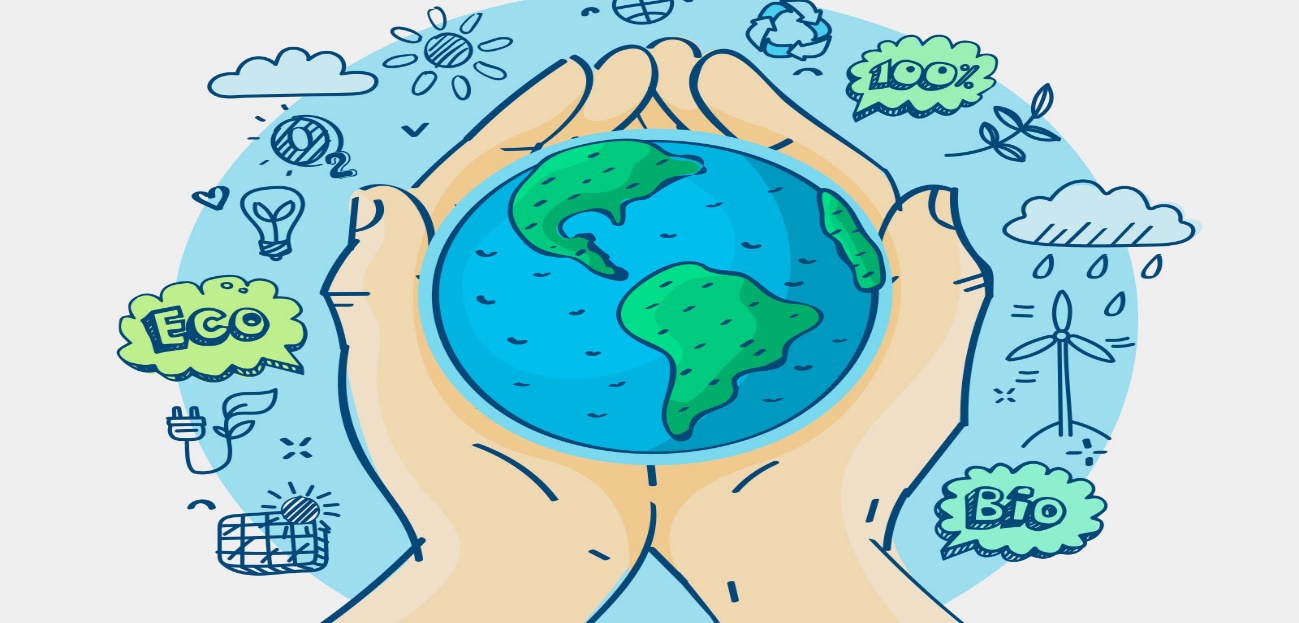 Instrumentos de GA  são ferramentas "informacionais" : Contabilidade Ambiental; 
Análise de Fluxo de Materiais; 
Análise de Fluxo de Energia;
 Indicadores de Infraestrutura e de Transporte; 
Análise de Ciclo de Vida ou EcoBalanço;
 EcoAuditoria e Relatório Ambiental.
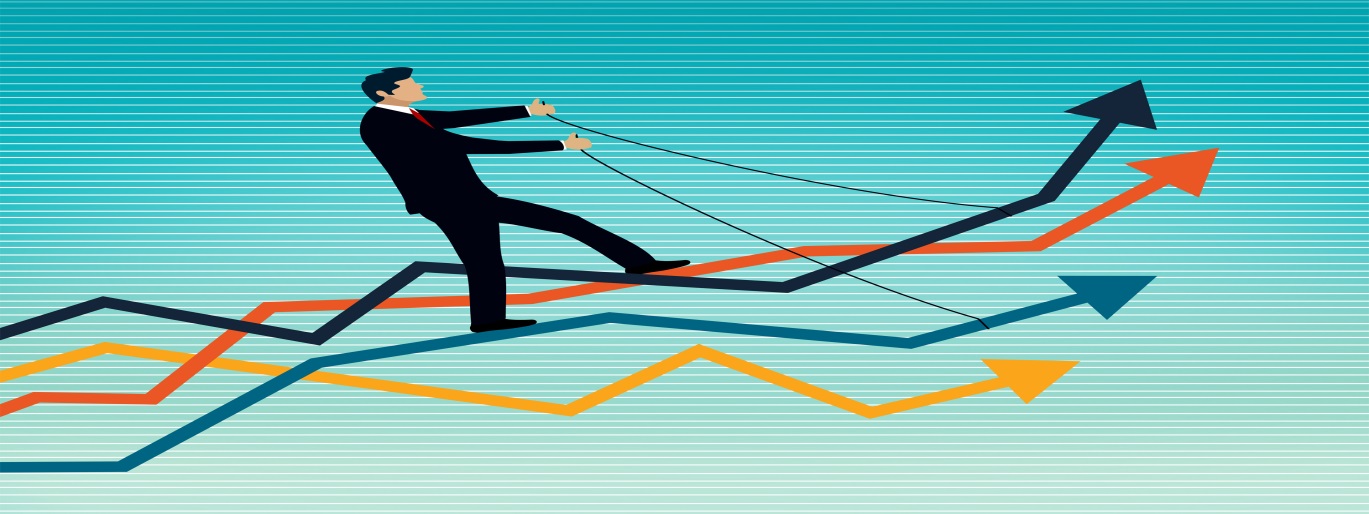